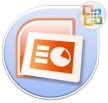 Муниципальное автономное общеобразовательное учреждение
Средняя общеобразовательная школа №35
Научно – исследовательский проект
Зачем Дорога 
Без опасности?
Автор: Крутиков Кирилл,
Ученик 4 «В» класса.
Научный руководитель: 
Котова Ирина Валерьевна,
Учитель высшей категории
Каменск – Уральский ГО
2023 год
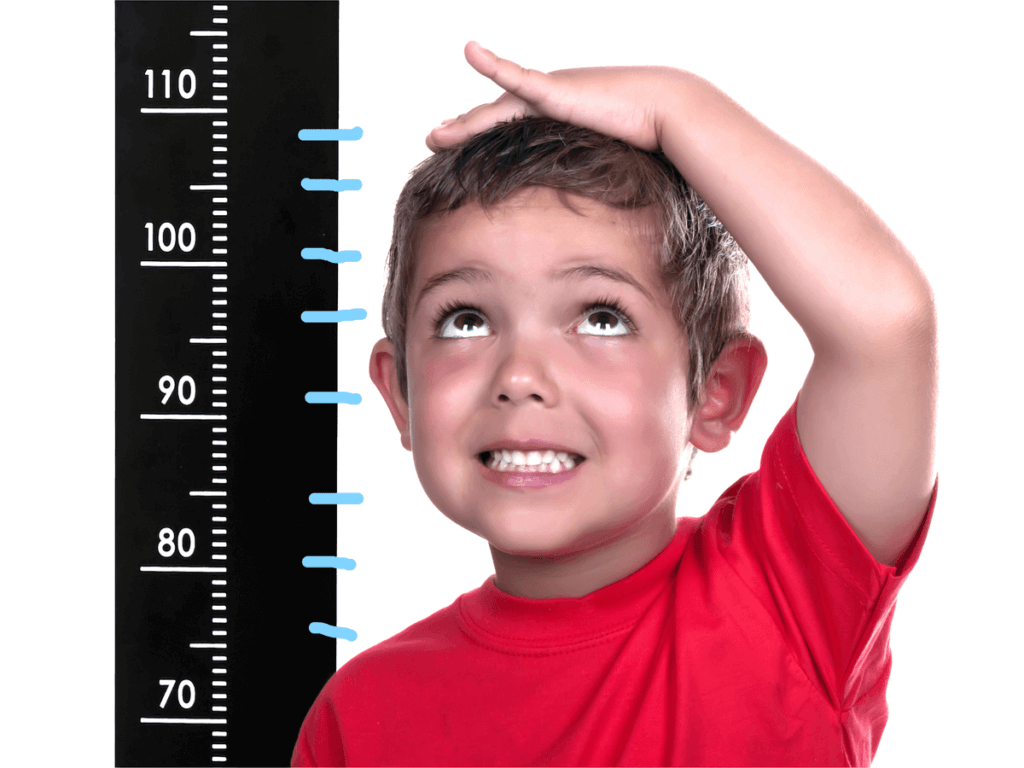 Кружок ЮИД «Дорожный патруль»
Патрулирование перекрестка
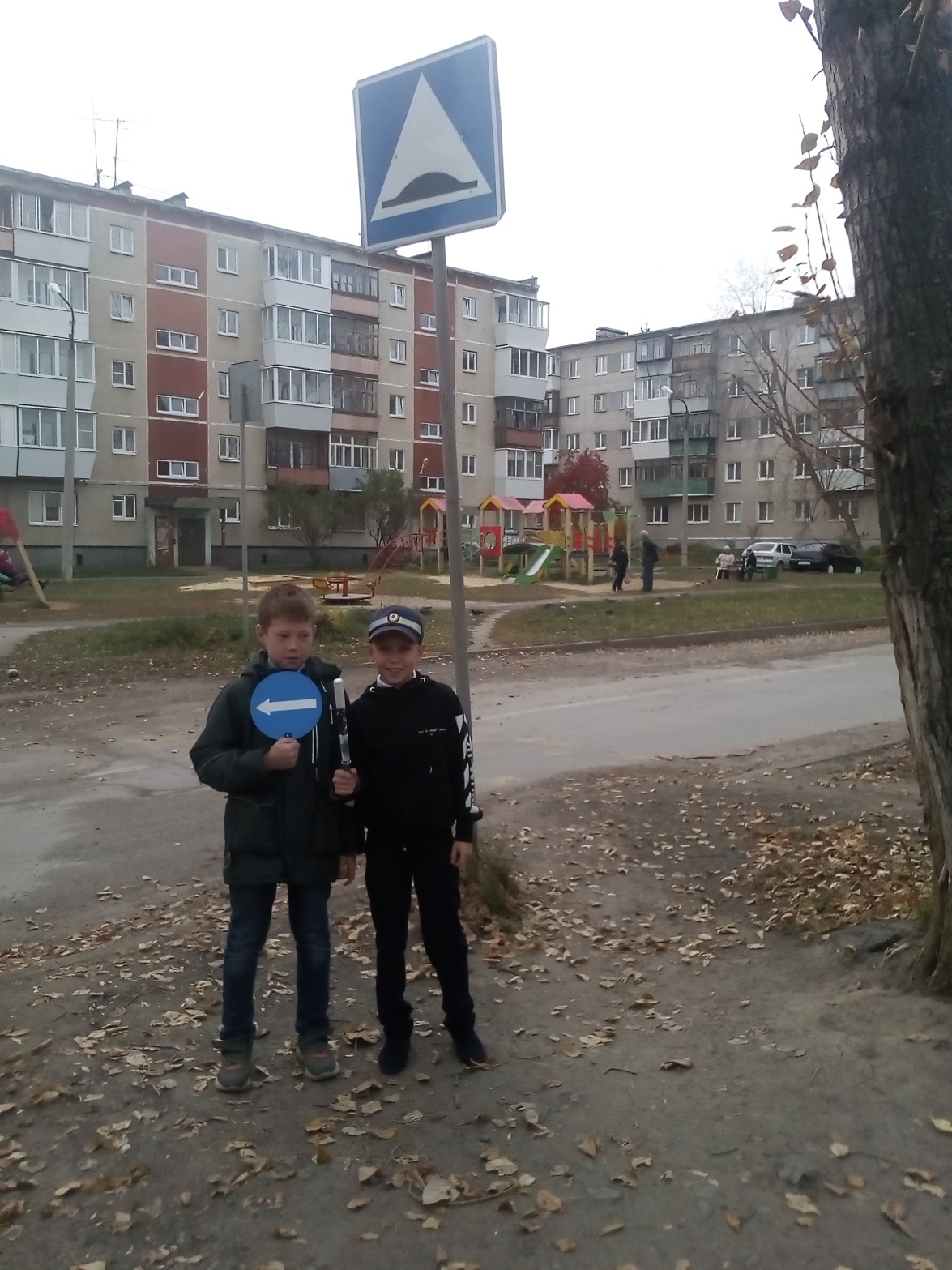 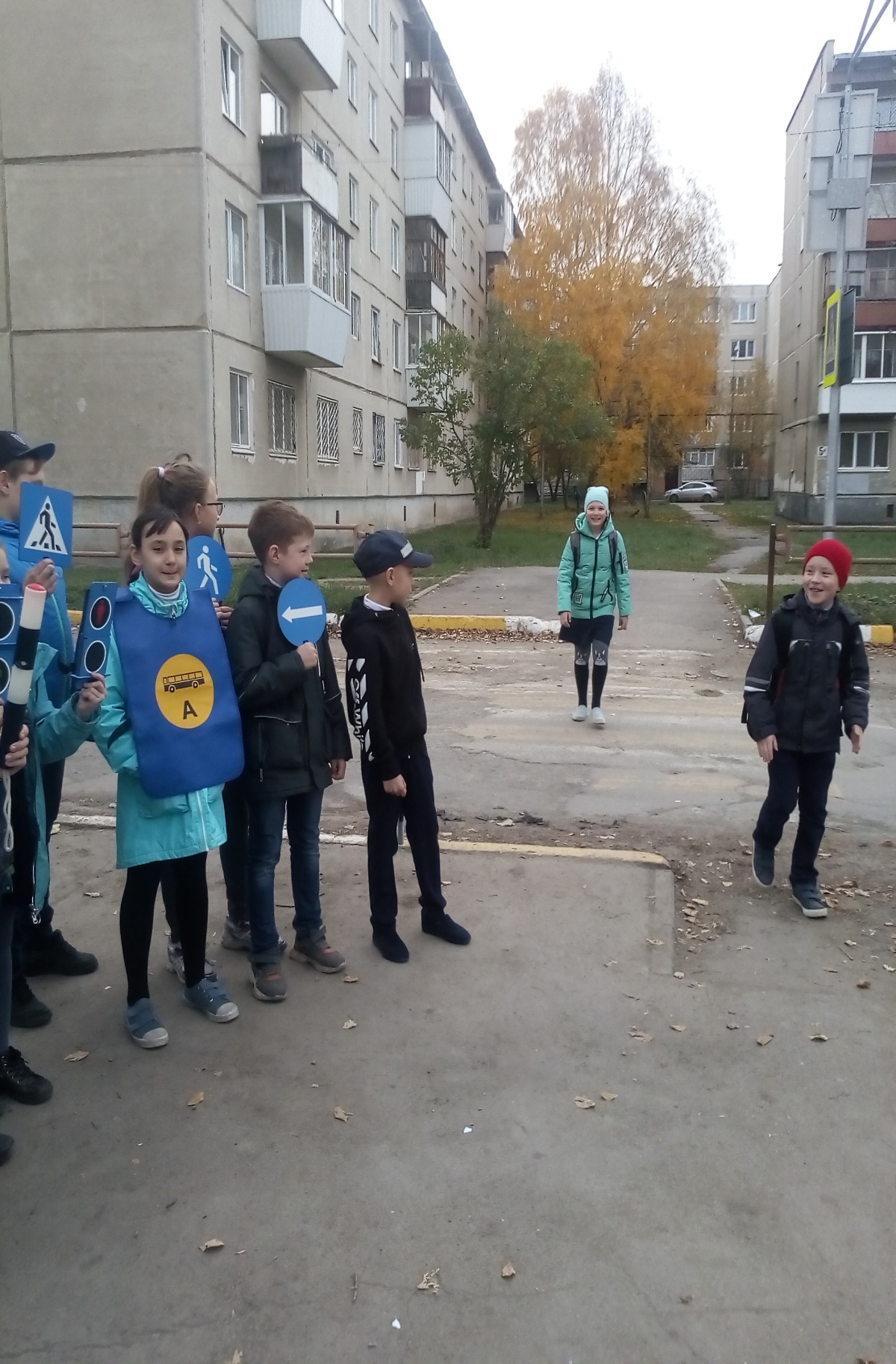 Проблема:
Дети – особая категория участников дорожного движения. Анализ результата анкетирования показал невыполнение на практике детьми Правил Дорожного Движения.
Цель проекта: Создание условий для формирования у  обучающихся культуры безопасной жизнедеятельности, как участников дорожного движения.
Задачи проекта:
● Продолжить знакомство с правилами поведения на дороге, их обновлениями, дорожными знаками и сигналами светофора.
● Формировать навыки безопасного поведения на дороге у детей через практическую деятельность.
● Расширить педагогическую грамотность родителей по вопросам безопасного поведения детей на улицах и дорогах.
● Развивать формы  сотрудничества и взаимодействия педагогического коллектива с семьей, подразделениями ГИБДД, общественными организациями.
● Воспитывать дисциплинированность и сознательное выполнение Правил дорожного движения, культуры поведения в дорожно-транспортном процессе.
Гипотеза:
У учащихся должны сформироваться 
параметры правил 
безопасного поведения 
на улицах и дорогах:- отношение к ПДД как к важной общественной ценности;- владение навыками безопасного поведения на улицах и дорогах.
Легко ли научить ребенка правильно вести себя на дороге?
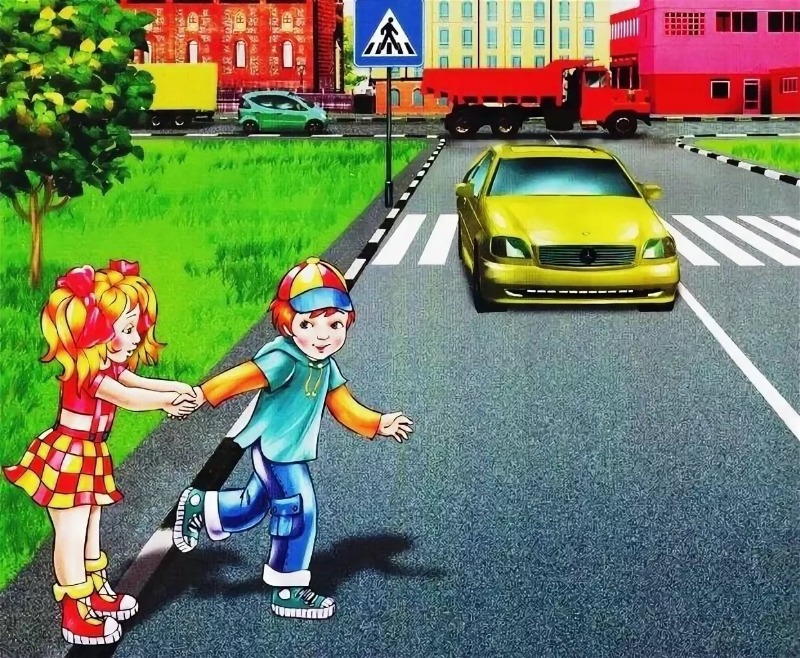 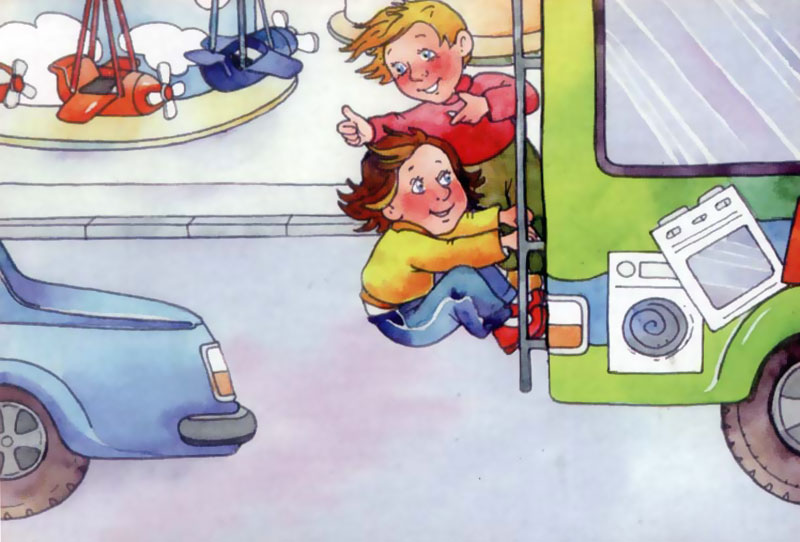 Чтобы определить, стоит или движется машина, взрослому необходимо четверть секунды, а ребенку - четыре секунды!
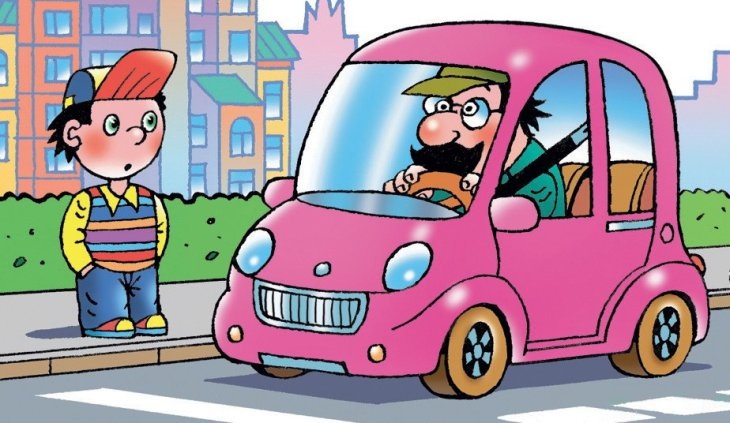 Обработка данных проведения опроса
Подготовительный этап.
Участие в смотре уголков по ПДД.
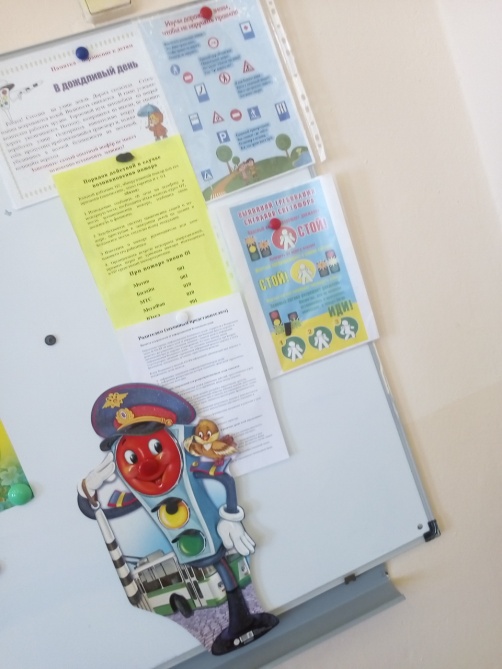 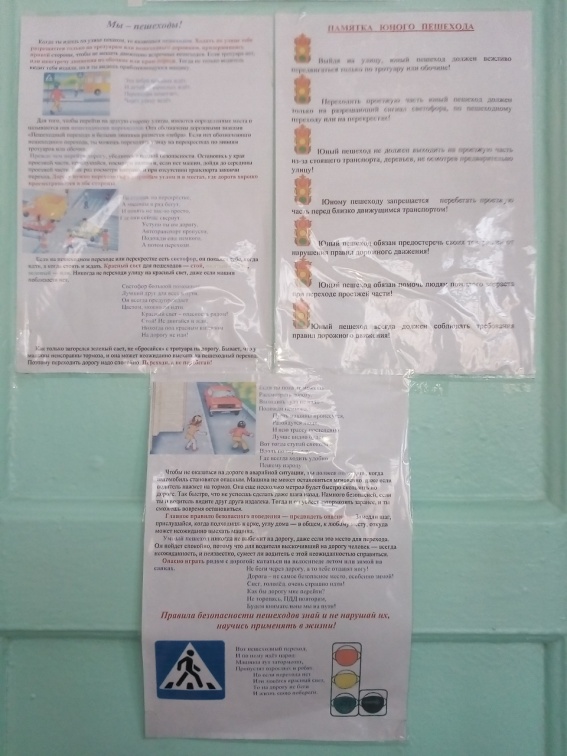 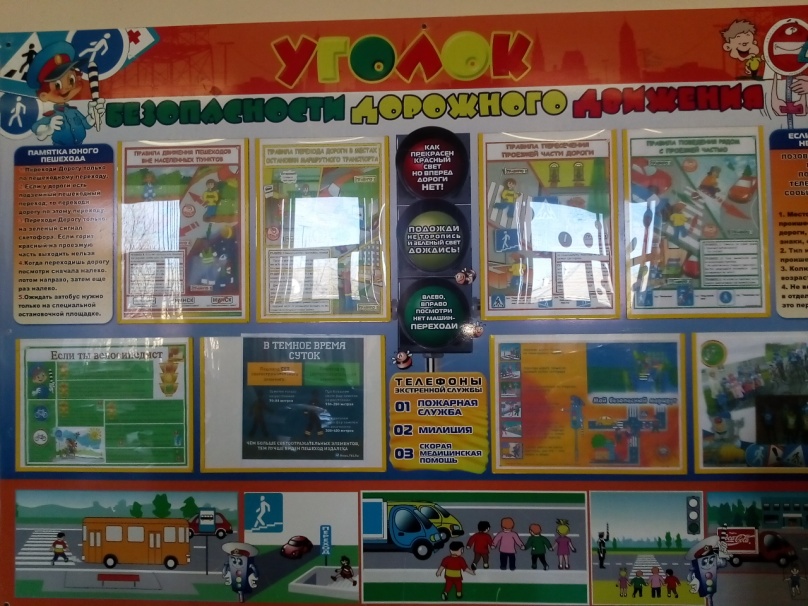 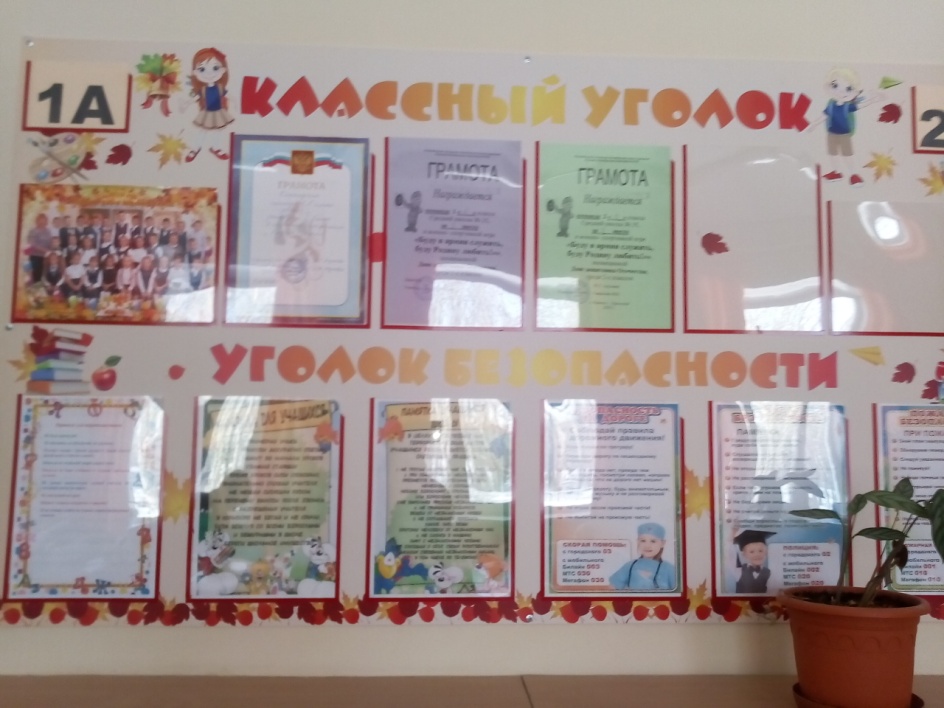 Патрулирование перекрестков вблизи школы совместно с родителями и сотрудниками ГИБДД.
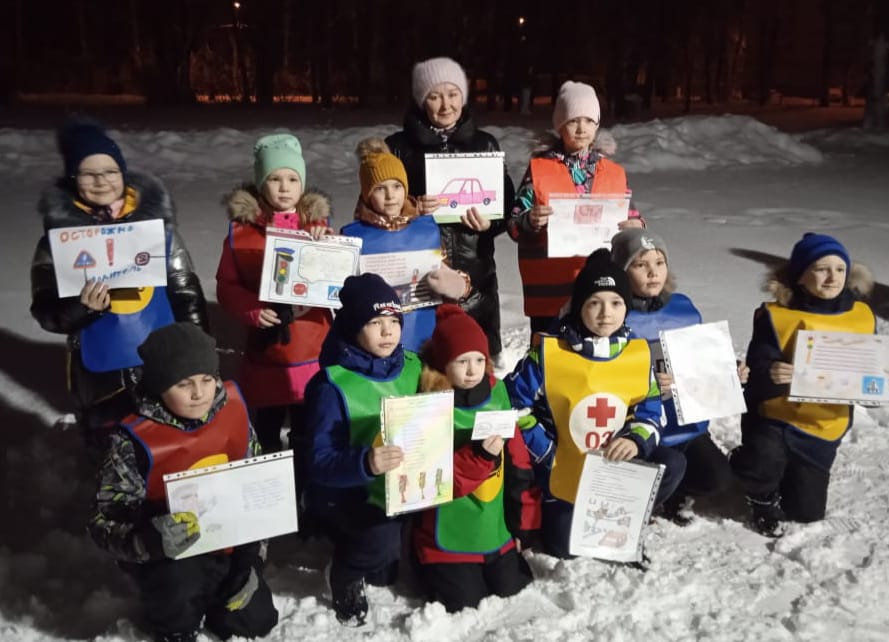 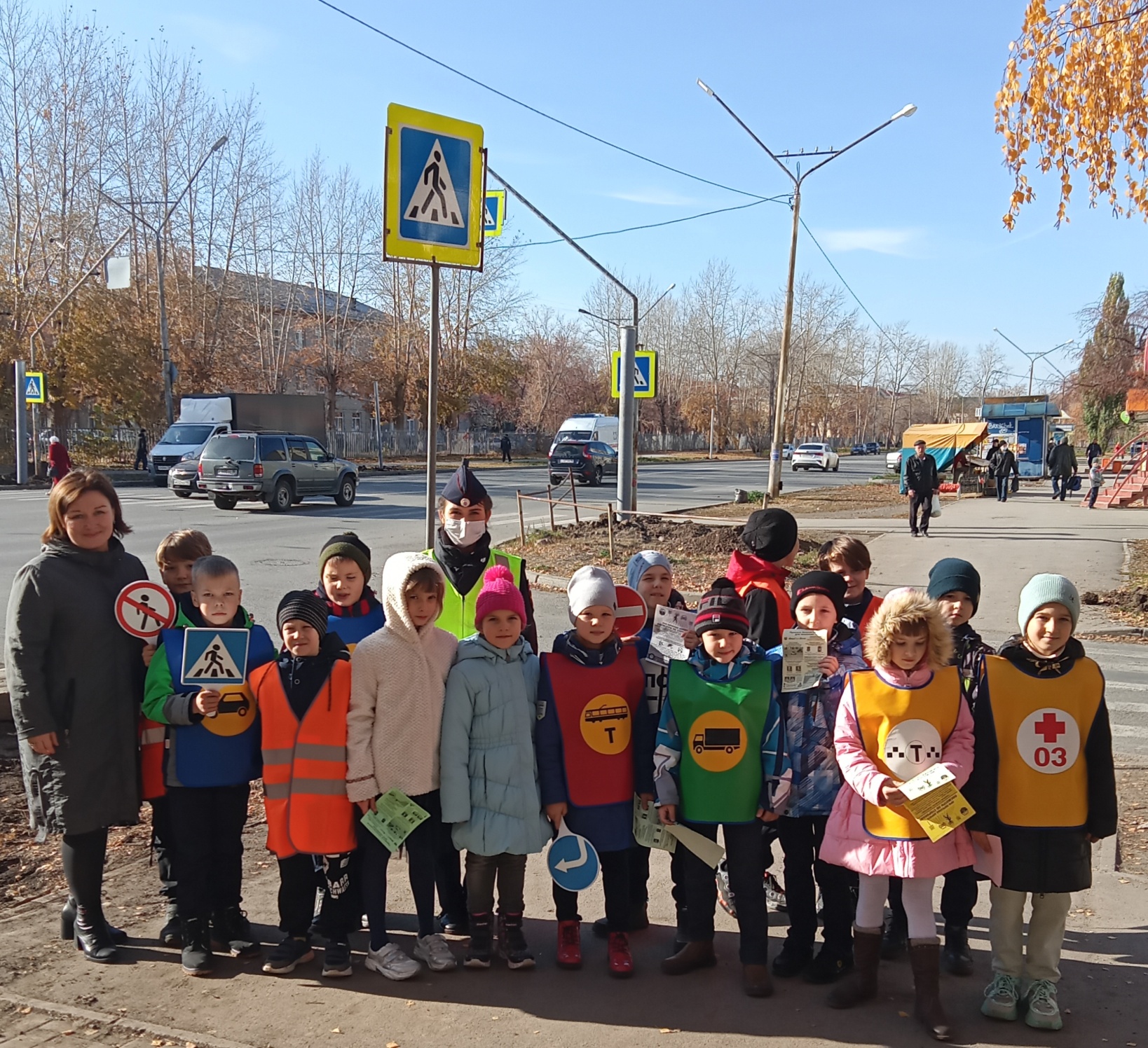 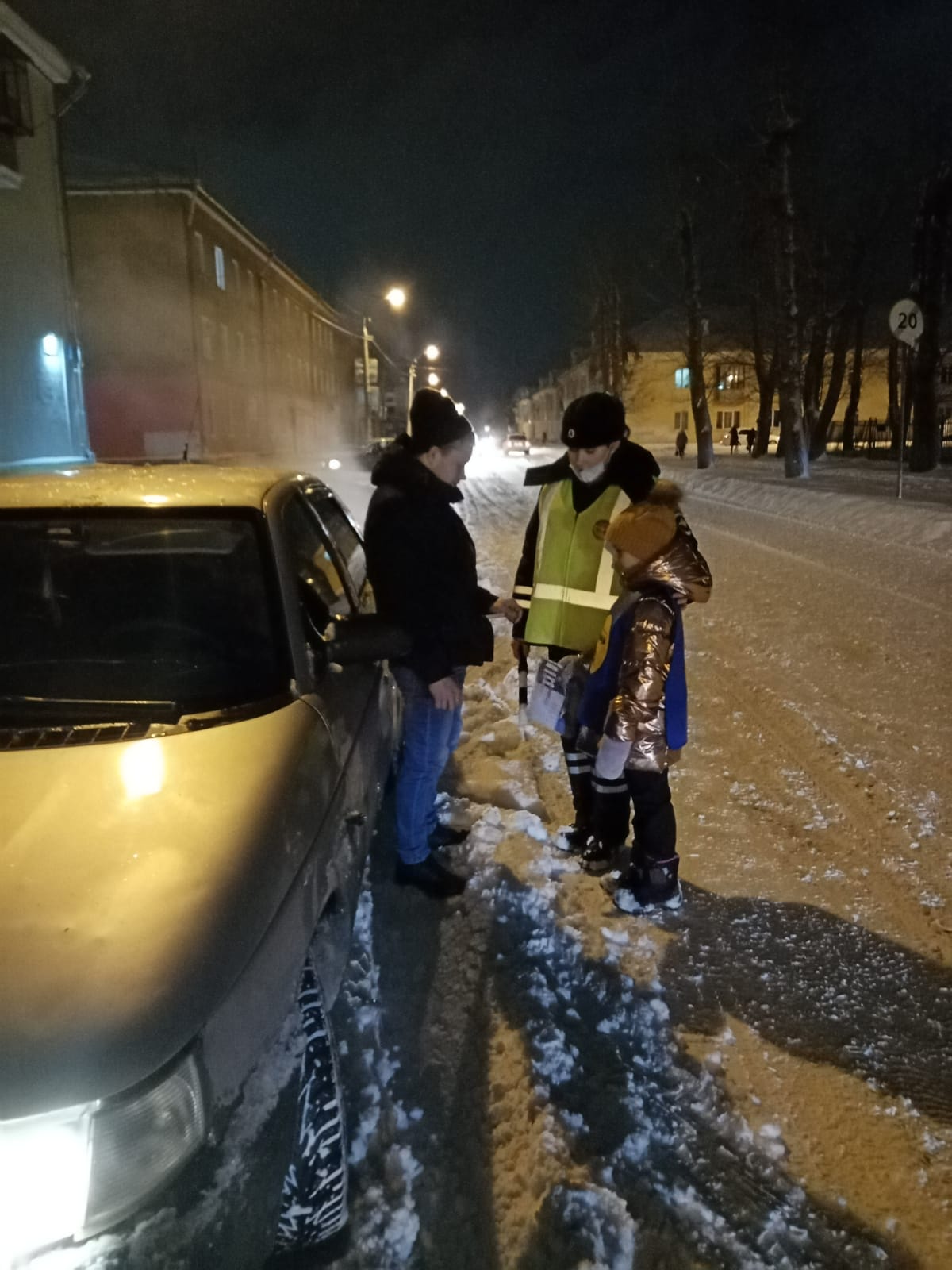 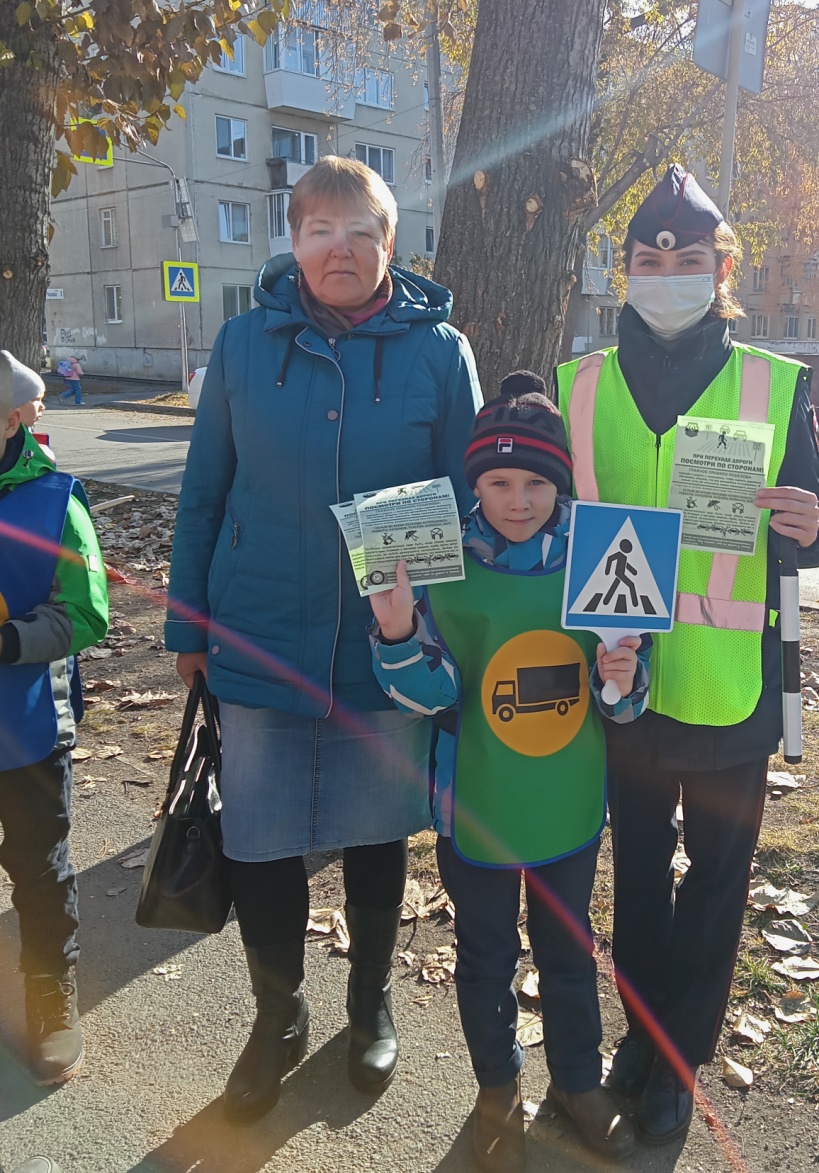 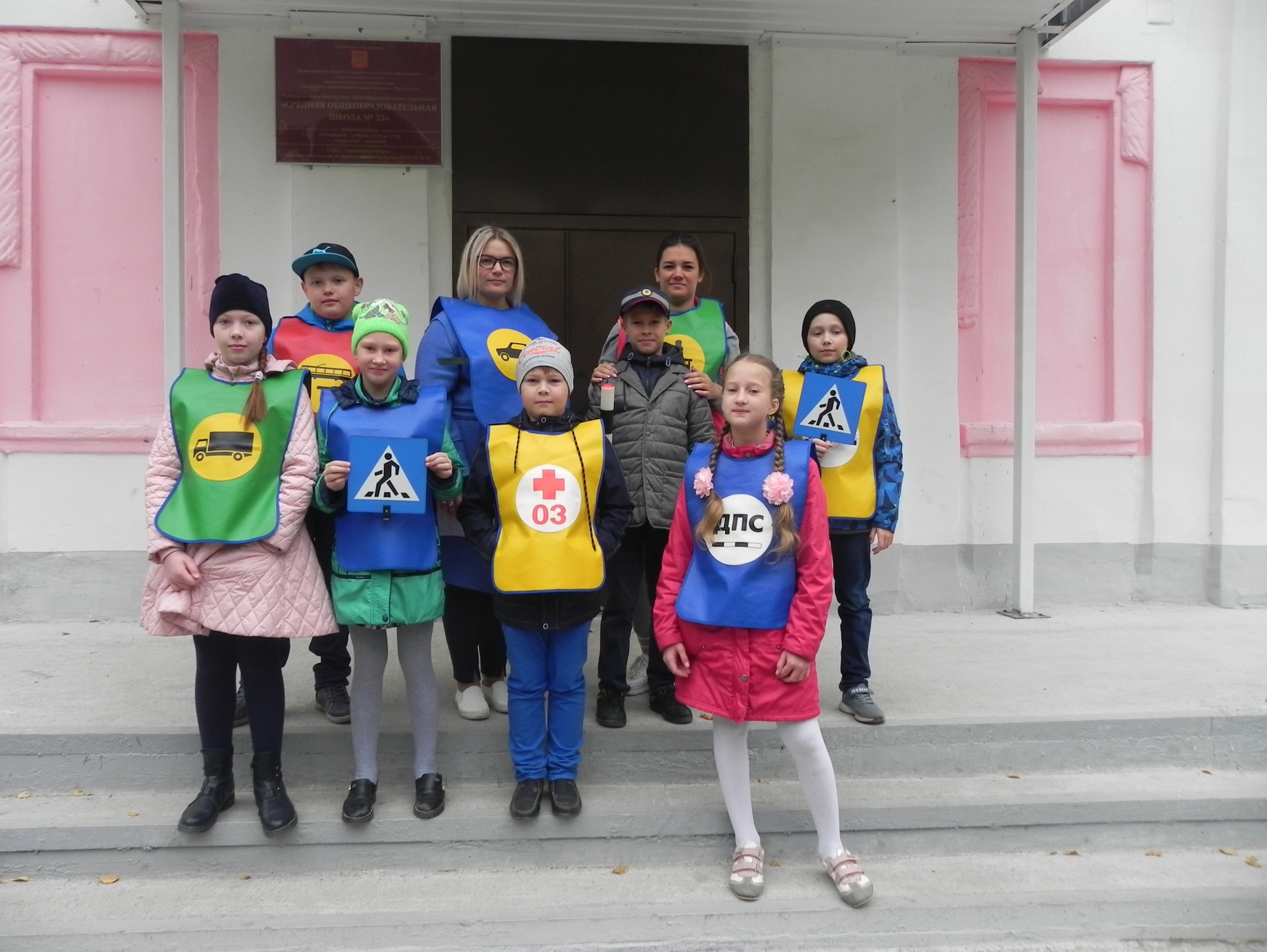 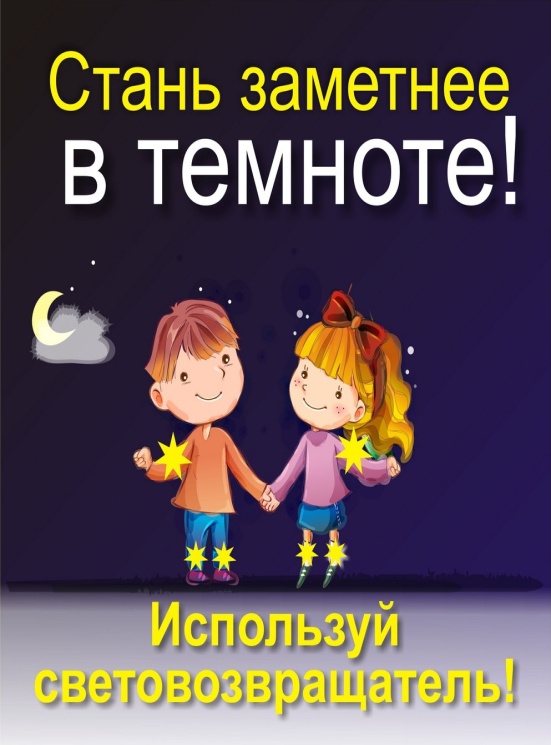 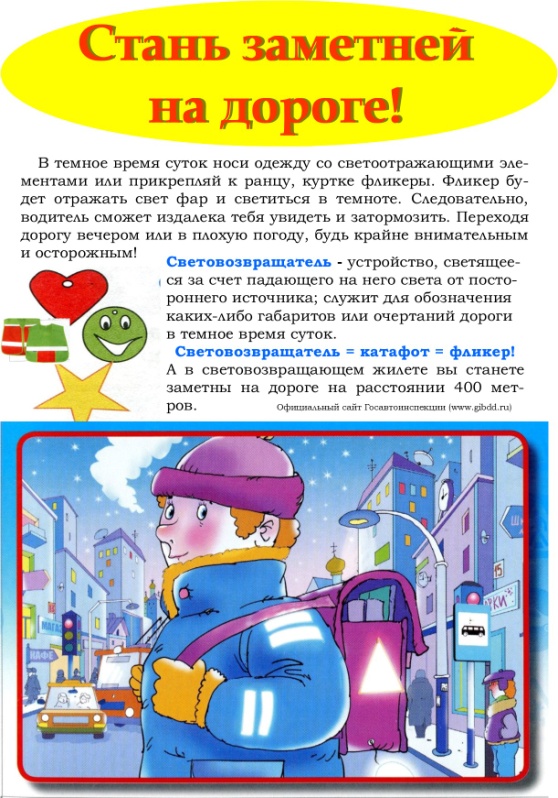 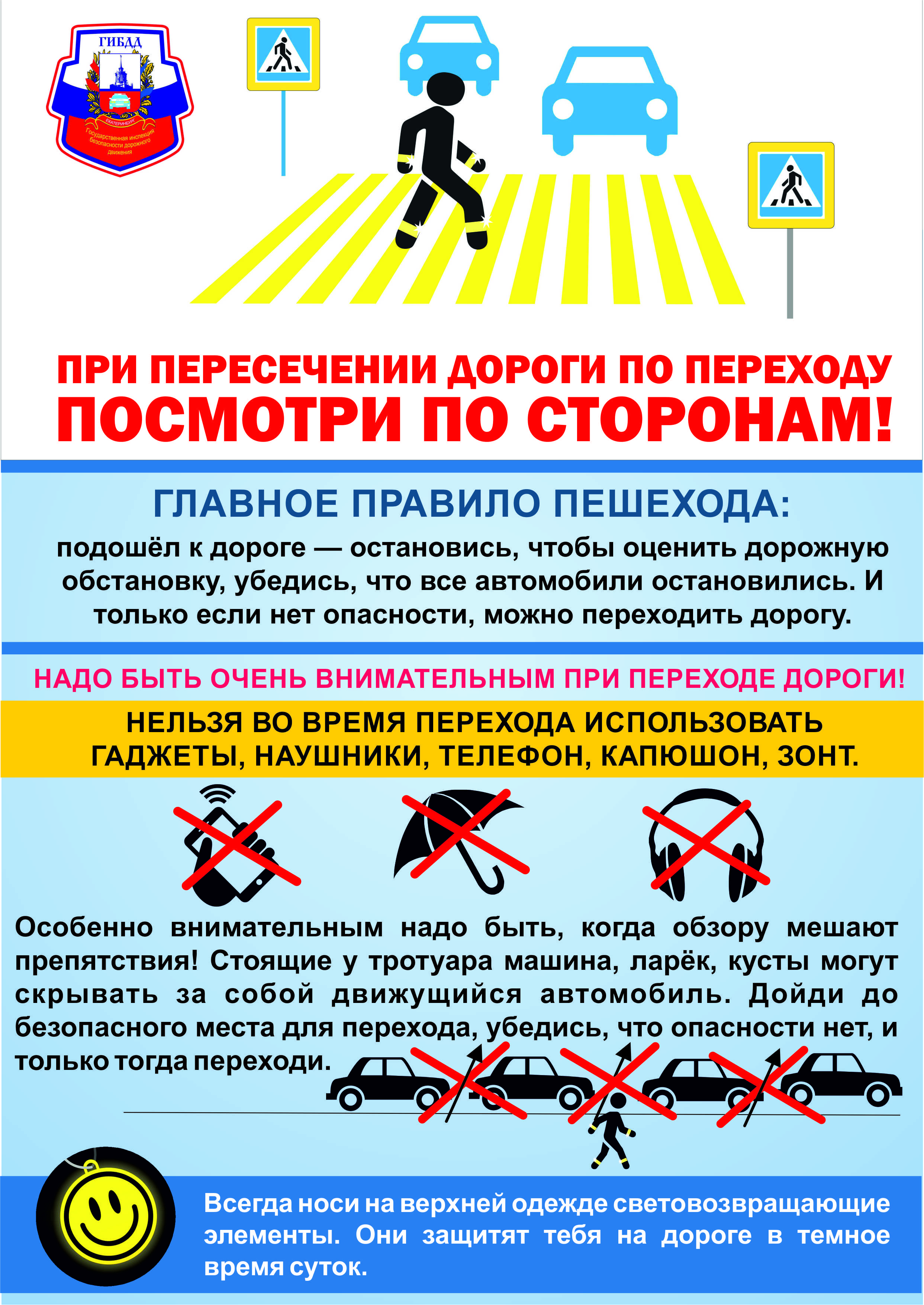 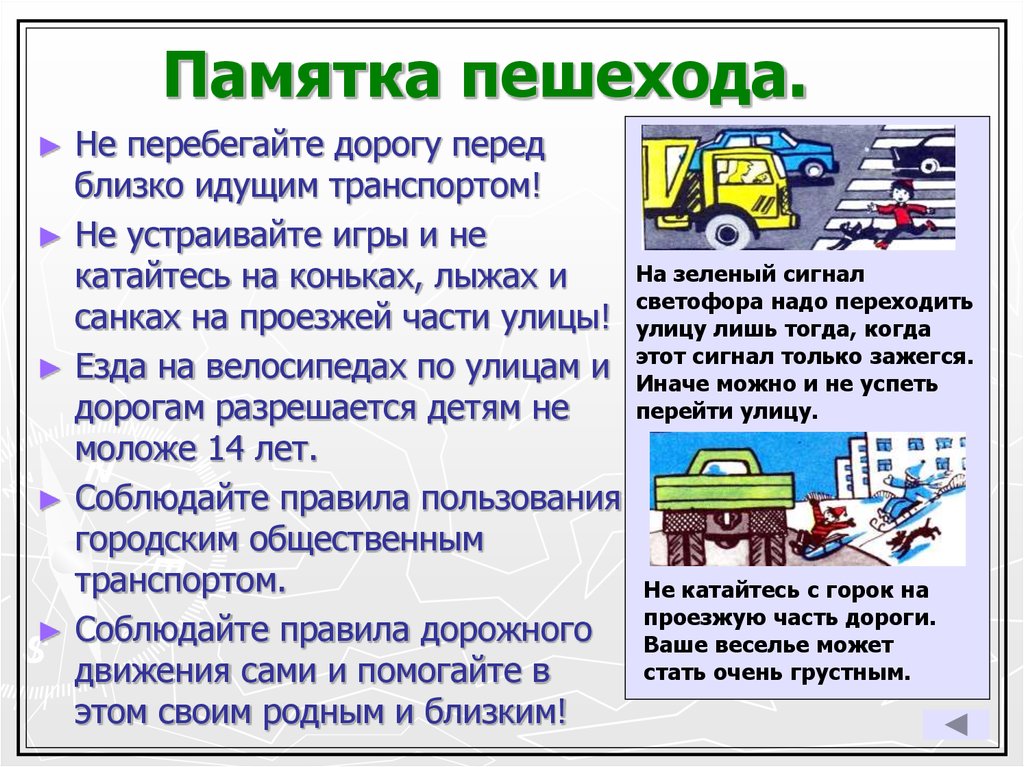 Участие в городских акциях
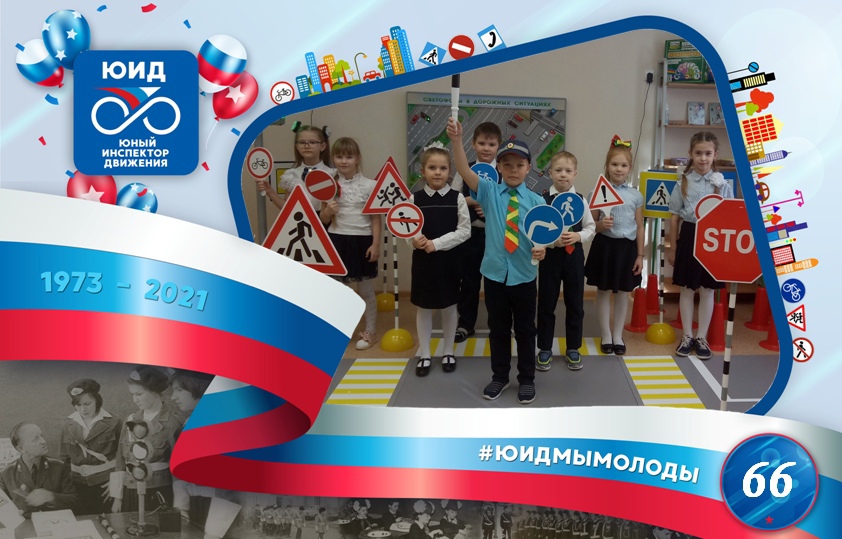 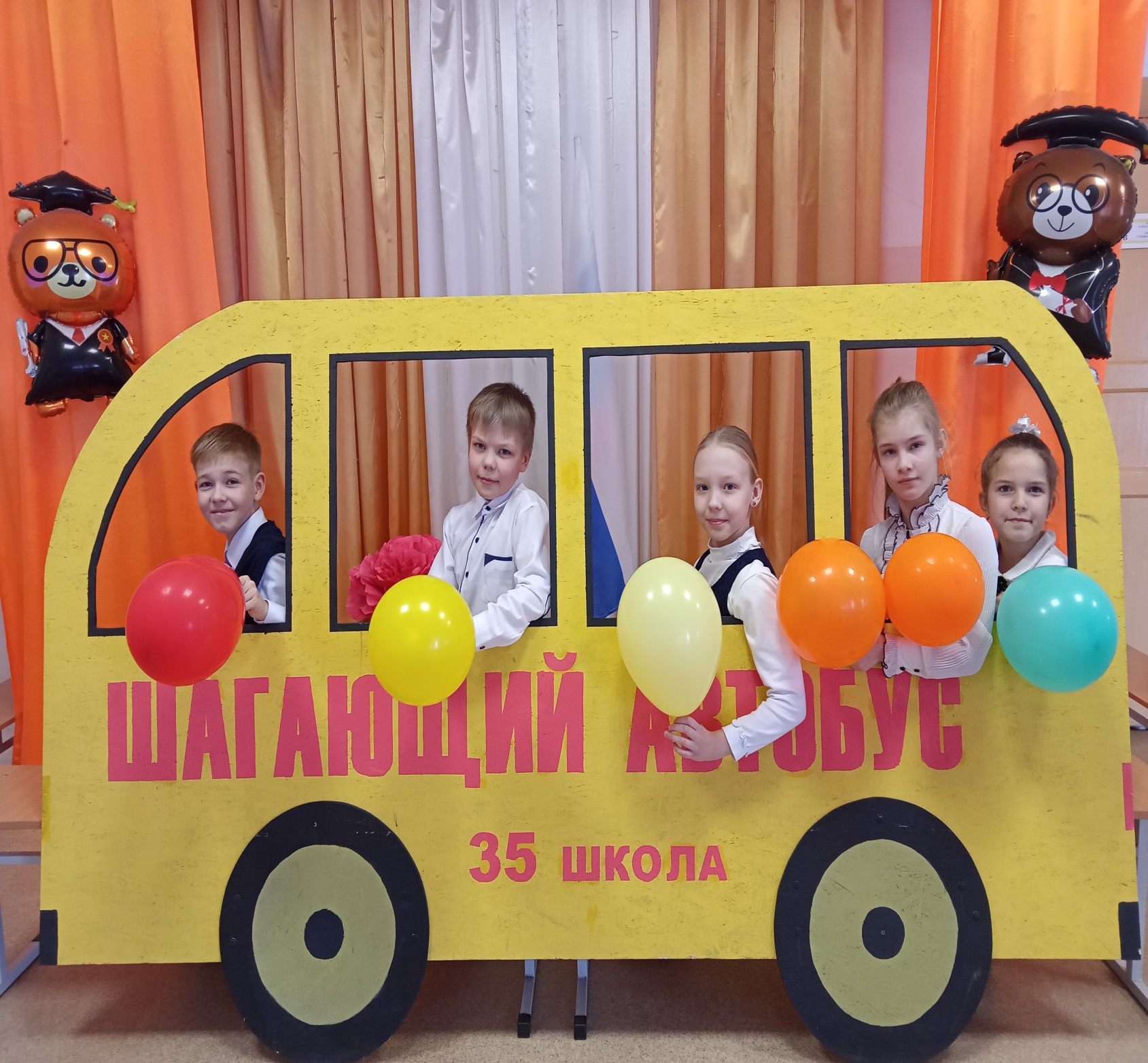 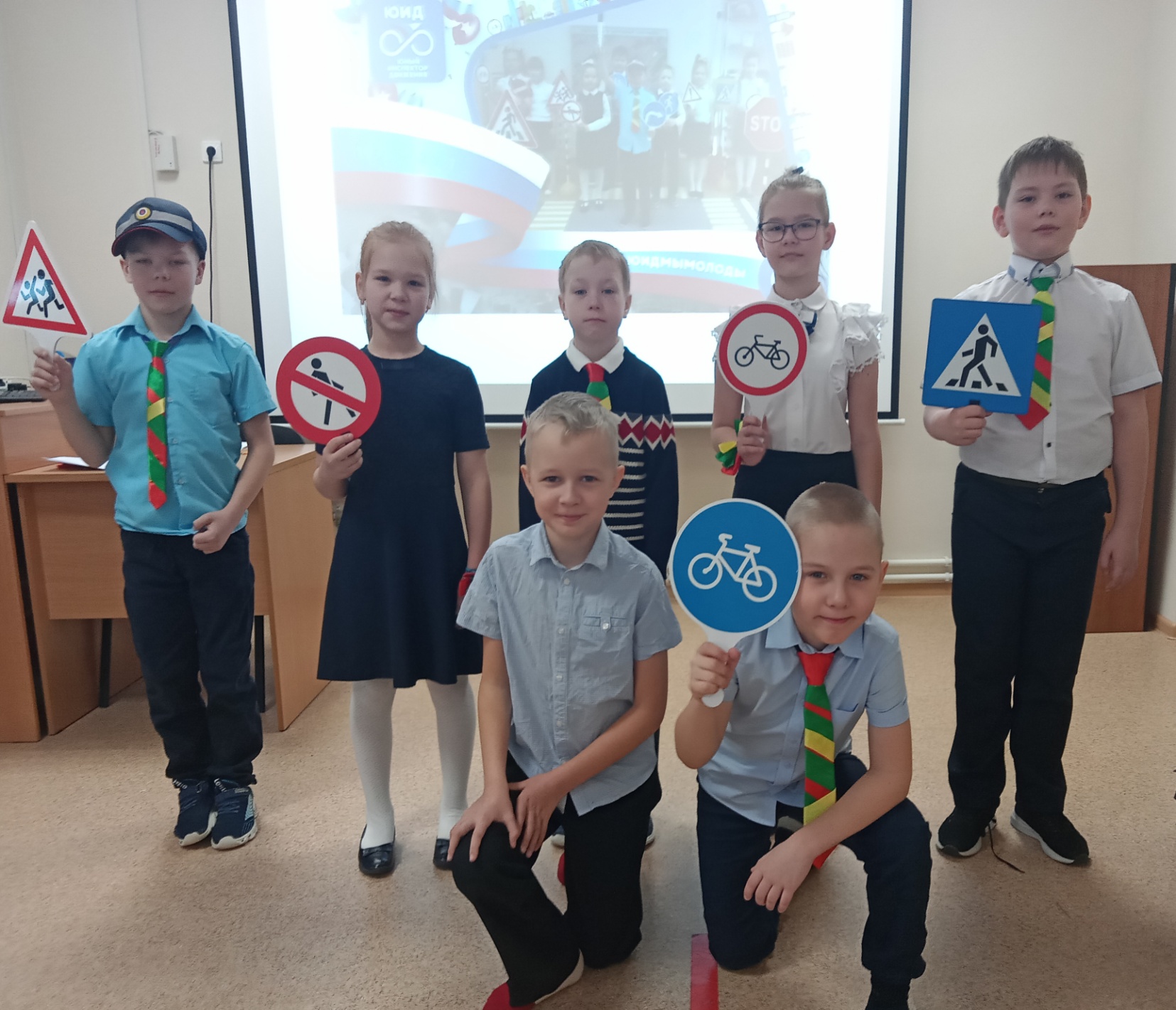 Участие в городском конкурсе «Безопасное колесо»
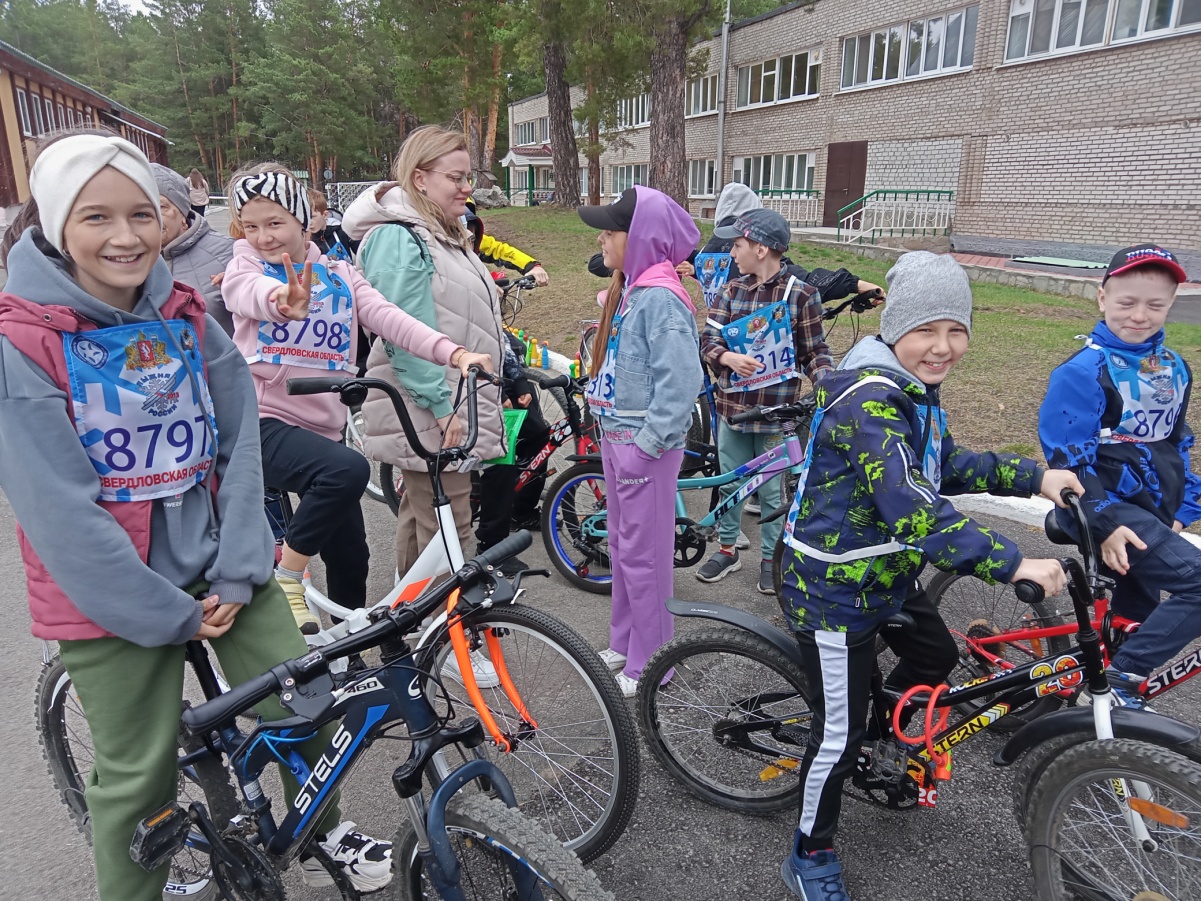 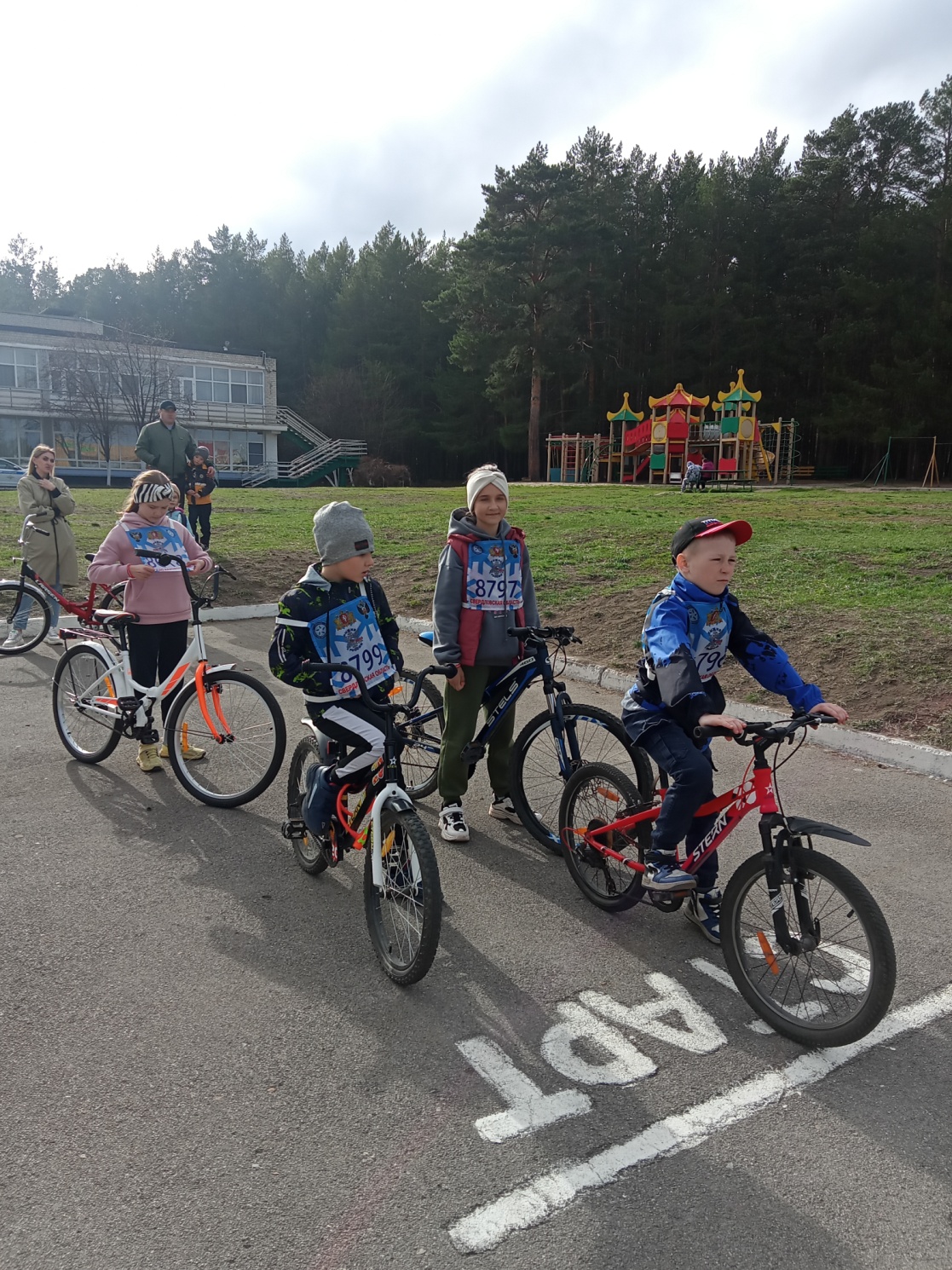 Разработка безопасного маршрута от дома до школы
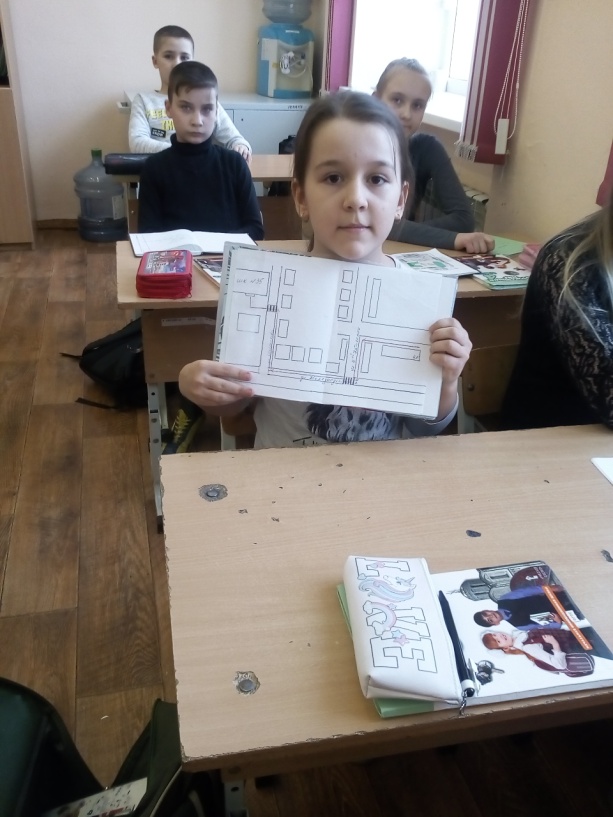 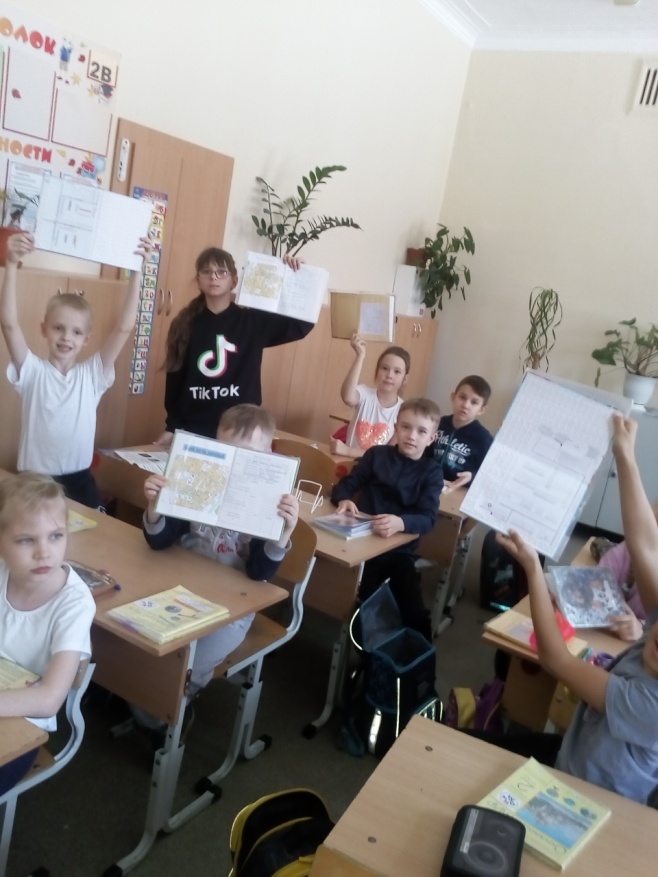 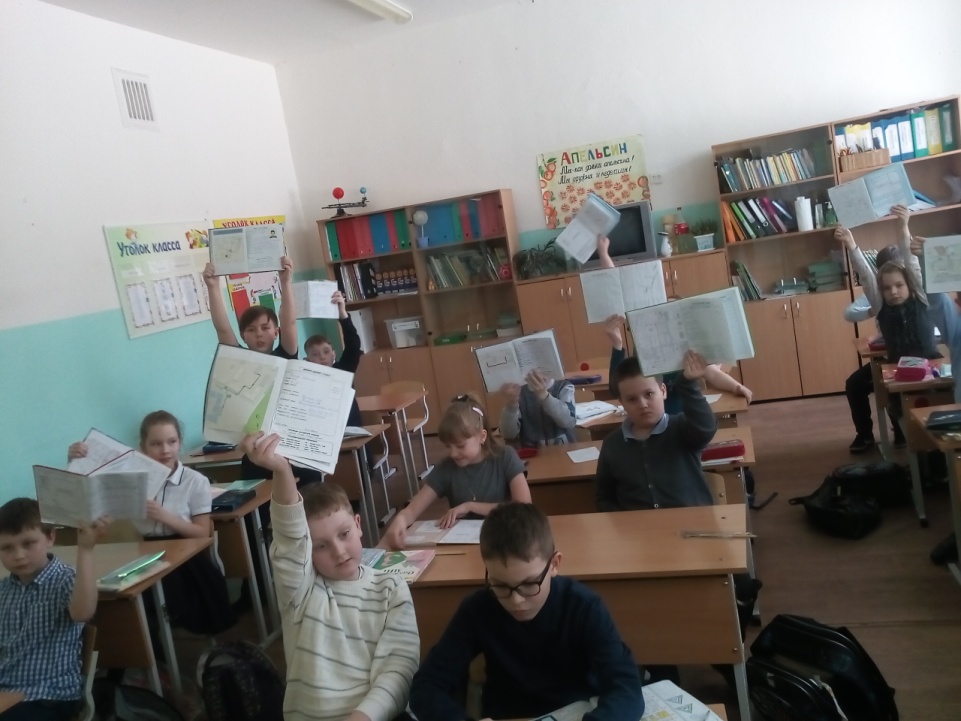 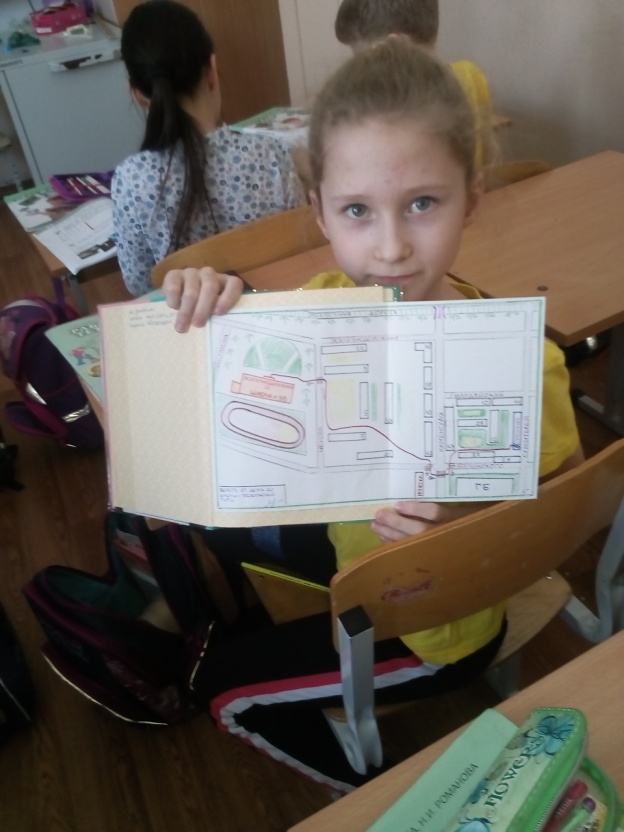 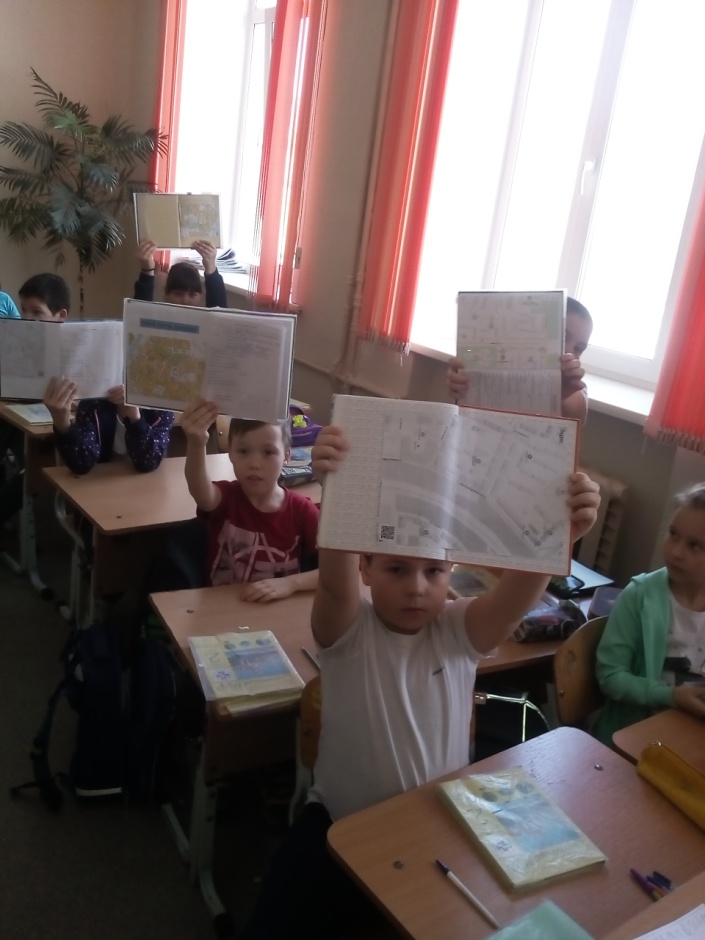 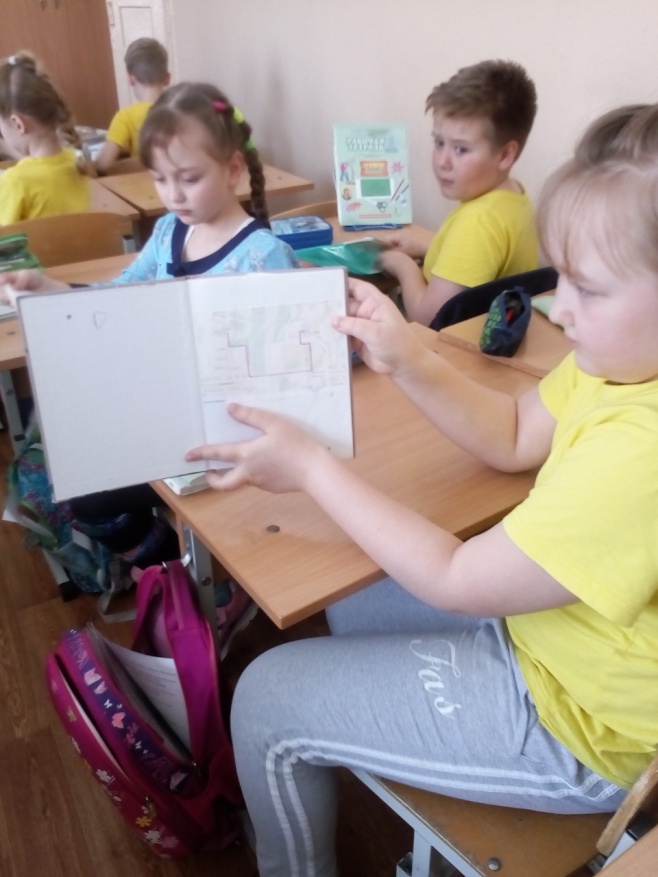 Макет перекрестка школы №35
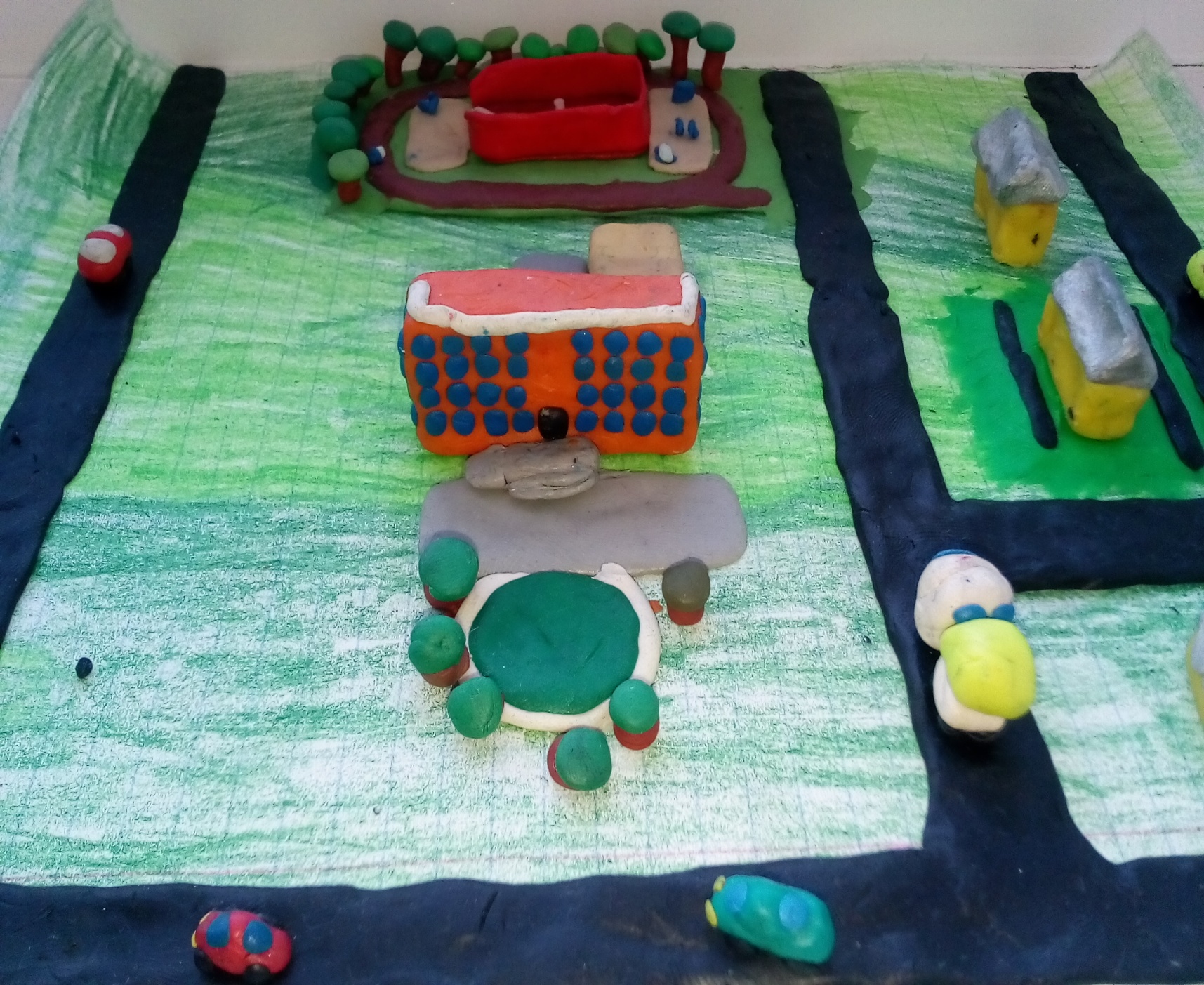 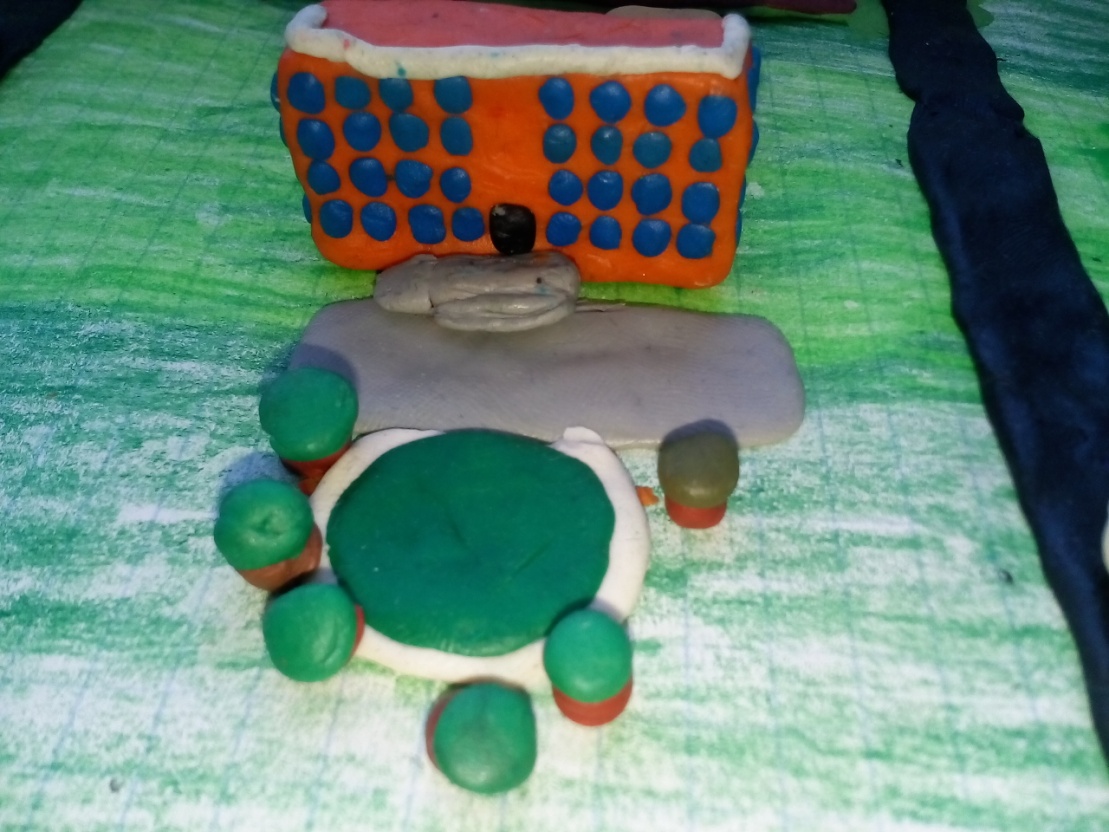 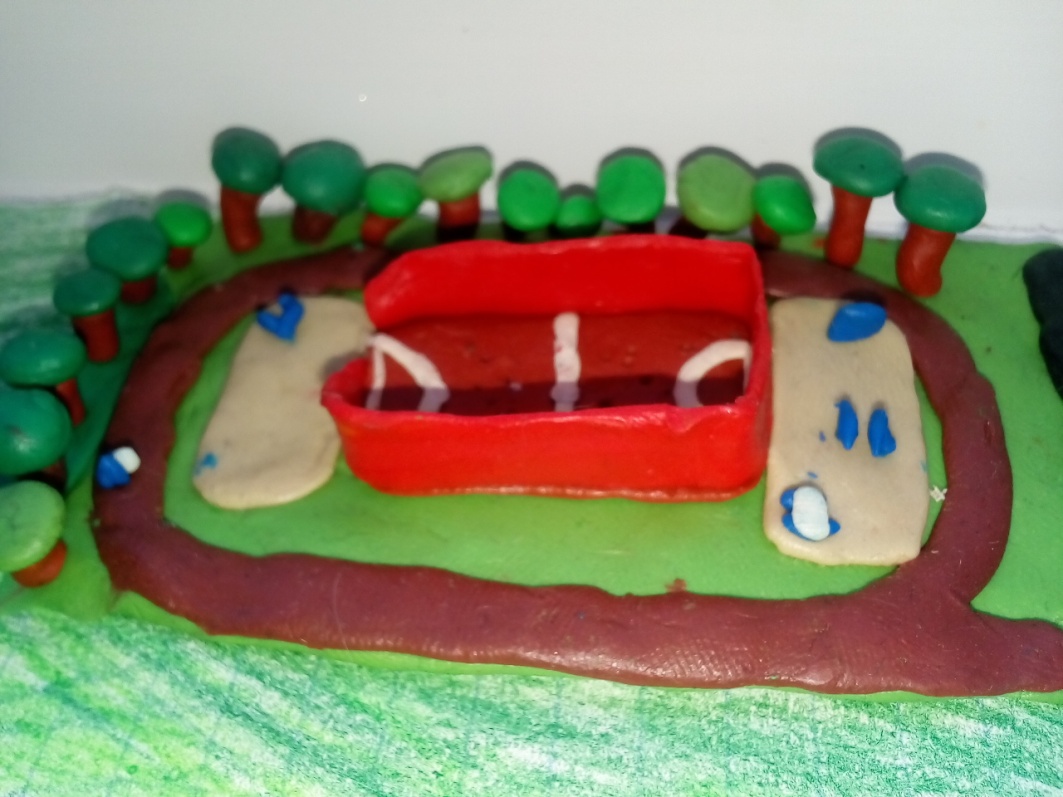 Исходя из ПДД, не существует такого термина, как лежачий полицейский, правильное название знака - «искусственная неровность»
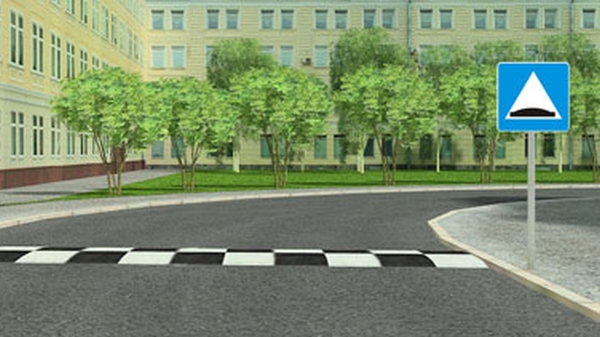 Завершающий этап
Ответили ли мы на главный вопрос проекта: «Зачем Дорога Без опасности?»
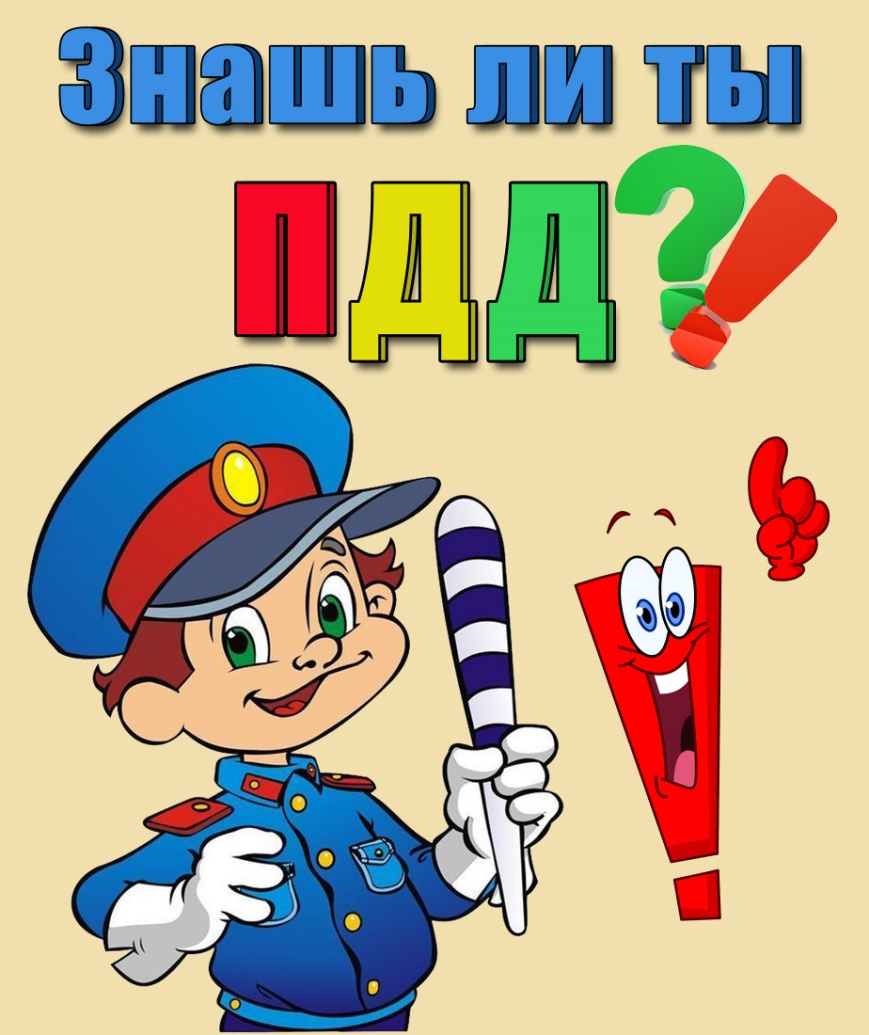 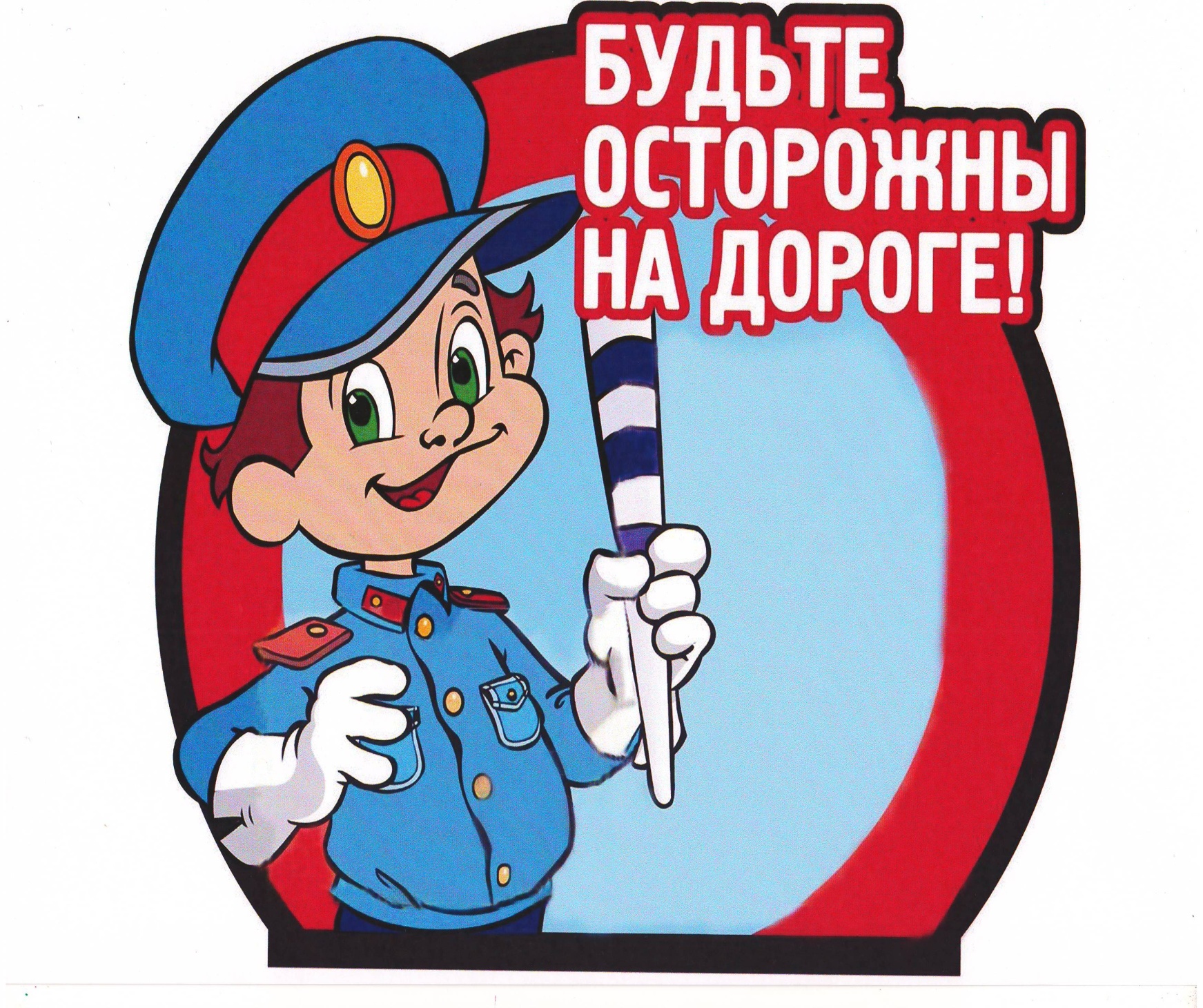